Defining Success with ML Systems
Geoff Hulten
Goal for SMS spam
Train a model like this and you’ve got victory!
Operating Point: 1% FPR
Block > 95% of the spam
Wrong operating points?
 - 0.5% FPR better?
 - 1.0% FNR better?
What Could Go Wrong?

Maybe these aren’t the right targets
Users hate it
Spammers ignore it

Maybe the problem changes
Spammers send 20x more spam…
Spammers send 20x less spam…

Maybe the FPs are distributed poorly…
Totally shut down all bank statements
Totally shut down all small senders

Maybe no one knows what you're talking about…
Management has no idea what a FN is
Move FN metric, but don’t move business metric
Wrong metrics?
 - Same FNR, more spam
 - Same FPR, less value
 - PR better?
Delta:
Wrong test data?
 - Missing critical sub-populations?
 - Some errors more costly than others?
Wrong vocabulary / concepts?
 - Technical terms don’t map across participants
 - ML goals not tied to actual goals
Properties of a Good Goal
Communicate desired outcome
What is success and why is it important
In the language of all participants

Achievable
Participants can see a path toward success
Even if it’s difficult…

Measurable
Quantify benefit of progress and cost of failure
Evaluation is creation
New “mysterious” ML vocabulary added to discussions
ML requires new intuitions about what is easy and what is hard
ML just another tool, not a magic problem solving box
Setting the right goals for ML is just about the hardest, most frustrating and most important part of using ML in practice
More Detail on SMS Spam
100 Non-Spam Per Week
1000 Spam Per Week
1 FP per week
50 inbox spam per week
1% FPR
5% FNR
Friends who message you
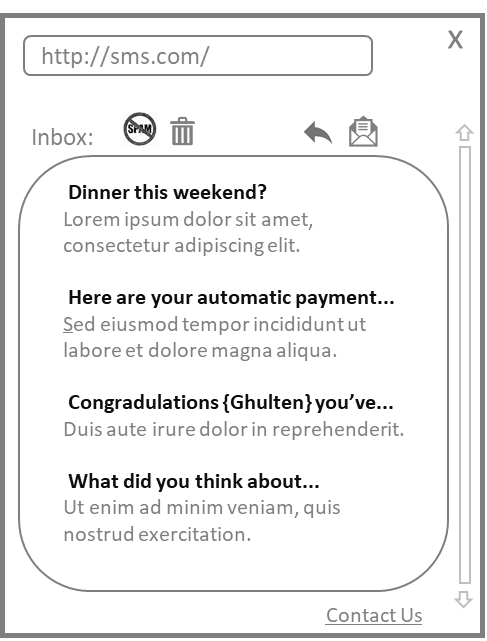 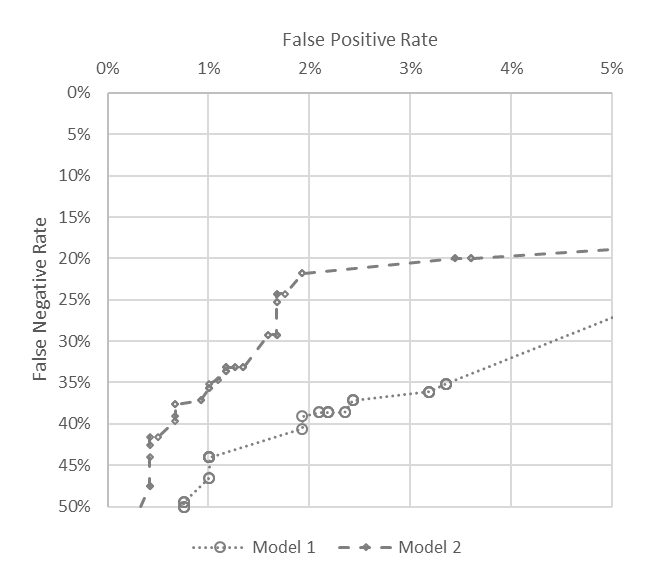 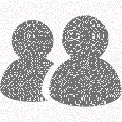 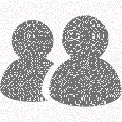 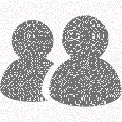 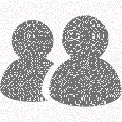 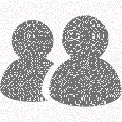 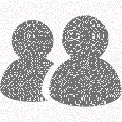 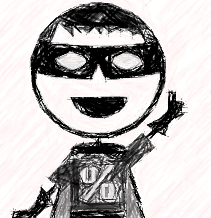 Spammers who know about you
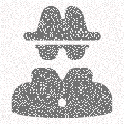 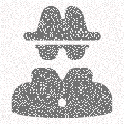 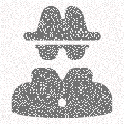 What the Model Does
What the User Sees
What the World Does
Inbox ~33% Spam
Types of goals
Model Properties
User Outcomes
User Churn
User studies show 80% think we’re good at spam
Profit
Models + UX Create
Monthly Active Users
Subscription Revenue Growth
‘bad’ FPR < 0.1%
New spam attack stopped in < 1 hour
Users spend less of 2% of time in app on spam
Good Outcomes Improve
User sees less spam than on competitor
FNR < 5% & 1% FPR
Leading Indicators
Organizational Objectives
Precision = 99%
Cost of managing spam < 1% of service cost
Avg User reports < 1 spam a month
Monthly Sent per User
Happy, Engaged Users Lead to
Total cost (FP 10; FN 1)
Users recommend the service to their friends
User sees fewer than 5 spam a week
Avg User Inbox < 5% spam
Connecting Model Properties to User Outcomes
Will change over time
Current FN Rate
~4-5 points of ‘% Inbox is Spam’ per point of FNR
User Outcomes
Complex Relationship over Time
Short Term Gradient
Model Properties
Connecting Outcomes to Leading Indicators
Diminishing Effect of Bad User Outcomes on sentiment
Bad User Outcomes with large effect on sentiment
Leading Indicators
User Outcomes
Model Properties
Affected by many things and changes slowly

Don’t expect model launch to change it overnight
Connecting Outcomes to Leading Indicators
Bad User Outcomes with large effect on sentiment
Leading Indicators
User Outcomes
Diminishing Effect of Bad User Outcomes on sentiment
Model Properties
Work on other problems:
 - FPR
 - Latency
 - Cost to run
Putting it Together
Setting a goal for your ML
2% of User Churn
10k Monthly Saving
Organizational Objectives
.5 of a star rating
Leading Indicators
User Outcomes
4-5 points of ‘% of Inbox is Spam’
Model Properties
1% of FNR
Why not Optimize Actual Goal Directly?
Direct Optimization
Indirect Relationship
Effect of single actions small
Long delay for feedback
Affected by many things
User Experience
Competitors
Marketing
Interactions with other parts of the system
Changing concepts
Relatively few observations
ML on Concrete Sub-problem

Large (local) effect of actions
Quick feedback
Context contains most of the relevant info
Can get quick implicit feedback
Can inspect context and hand-label



Many, many observations
Summary
Setting goals for ML systems is frustrating, difficult, and critical


Good goals:
Communicate success
Inspire participants
Are Measurable
Hierarchy of Goals
Model properties  user outcomes  leading indicators  organizational success

Global relationships complex, local approximations help

Need to invest to keep goals healthy over time